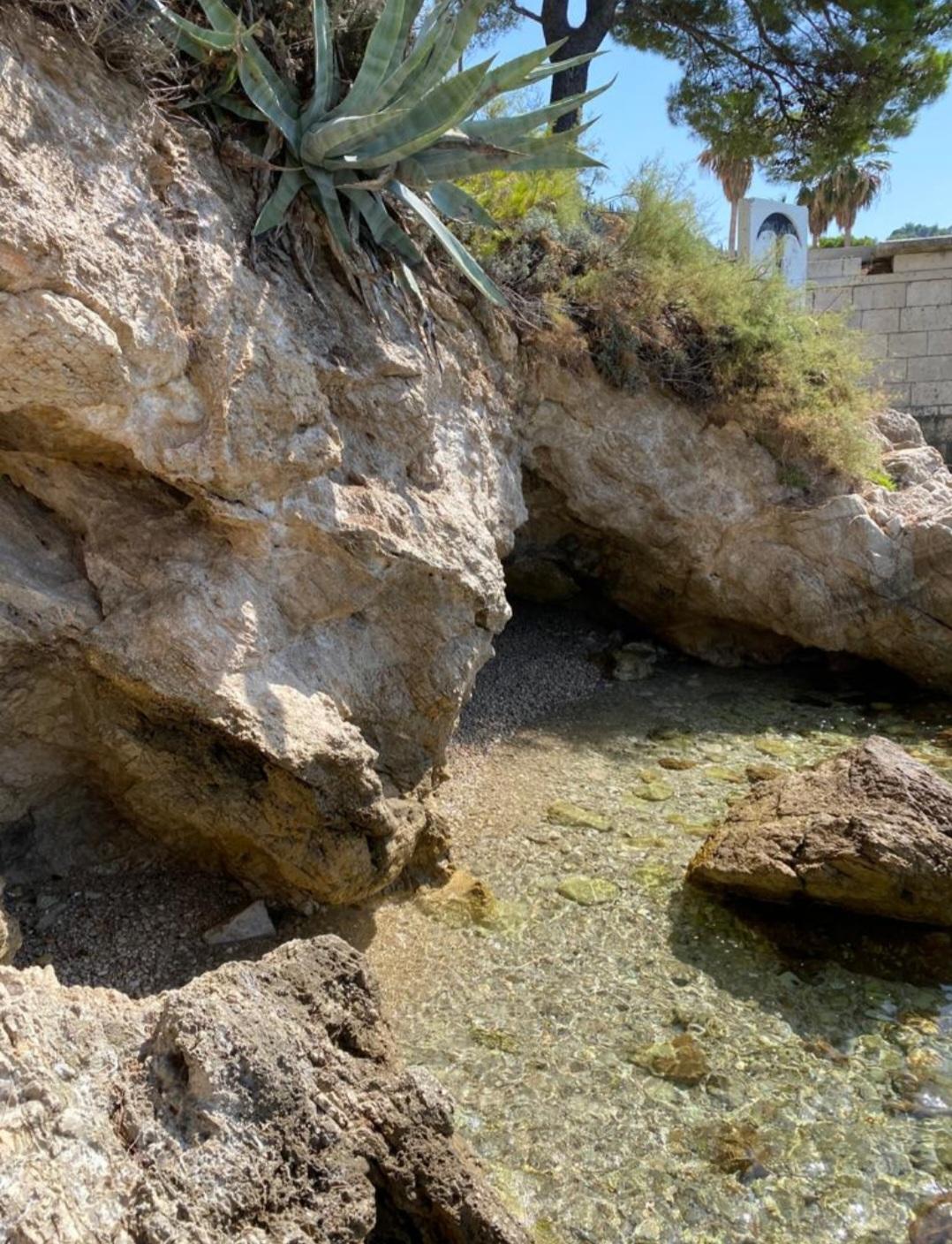 Otočarenje






Nina Meri Šegedin
Antonija Tvrdeić
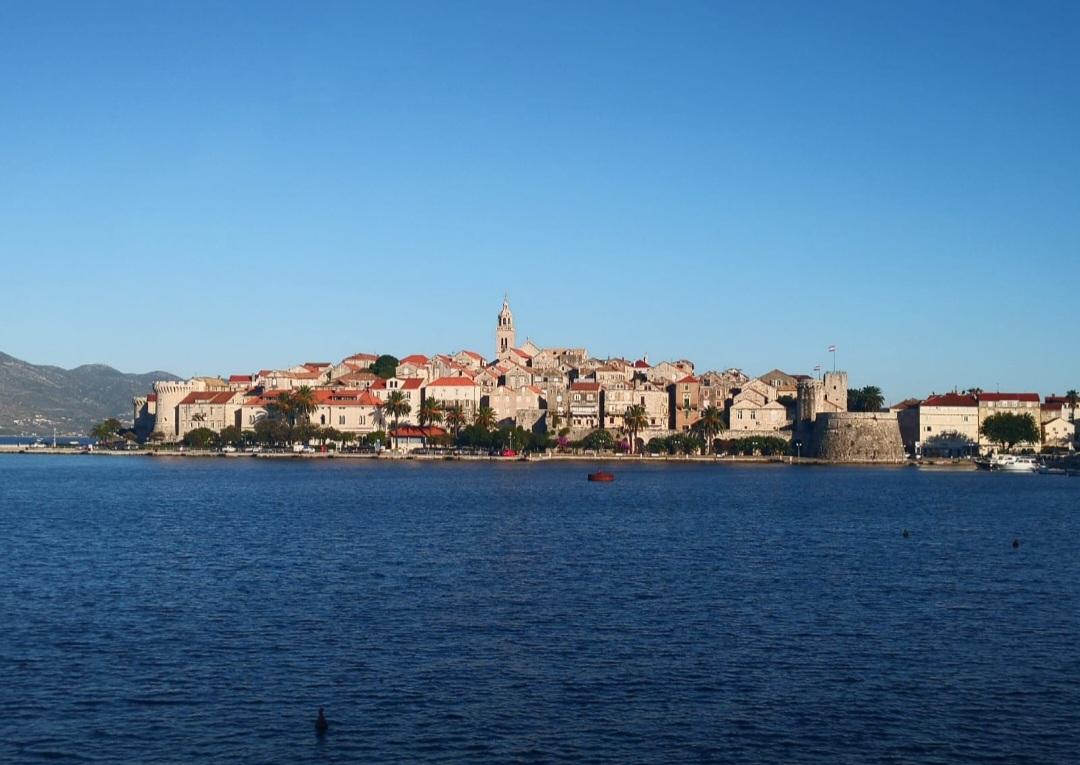 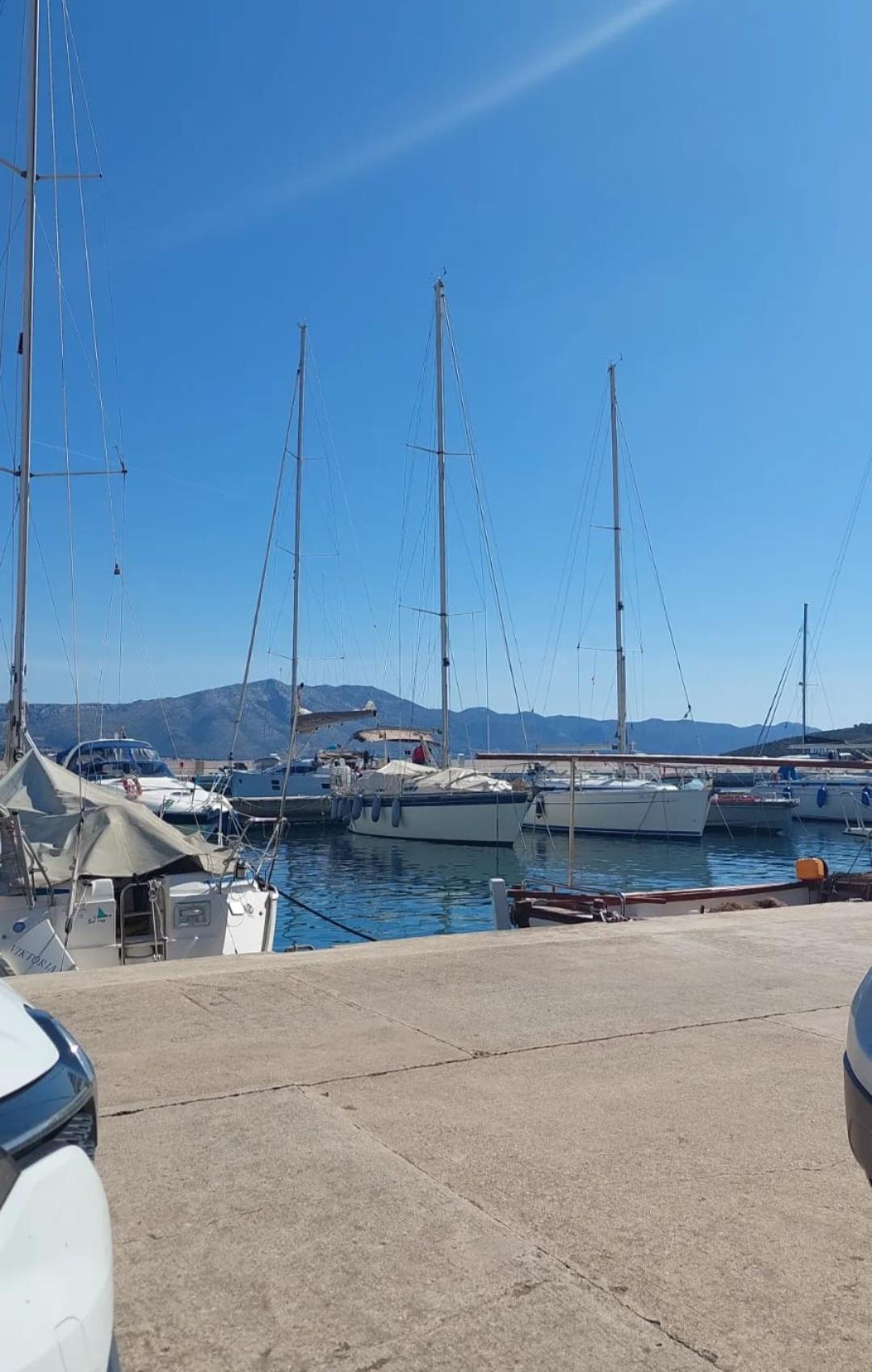 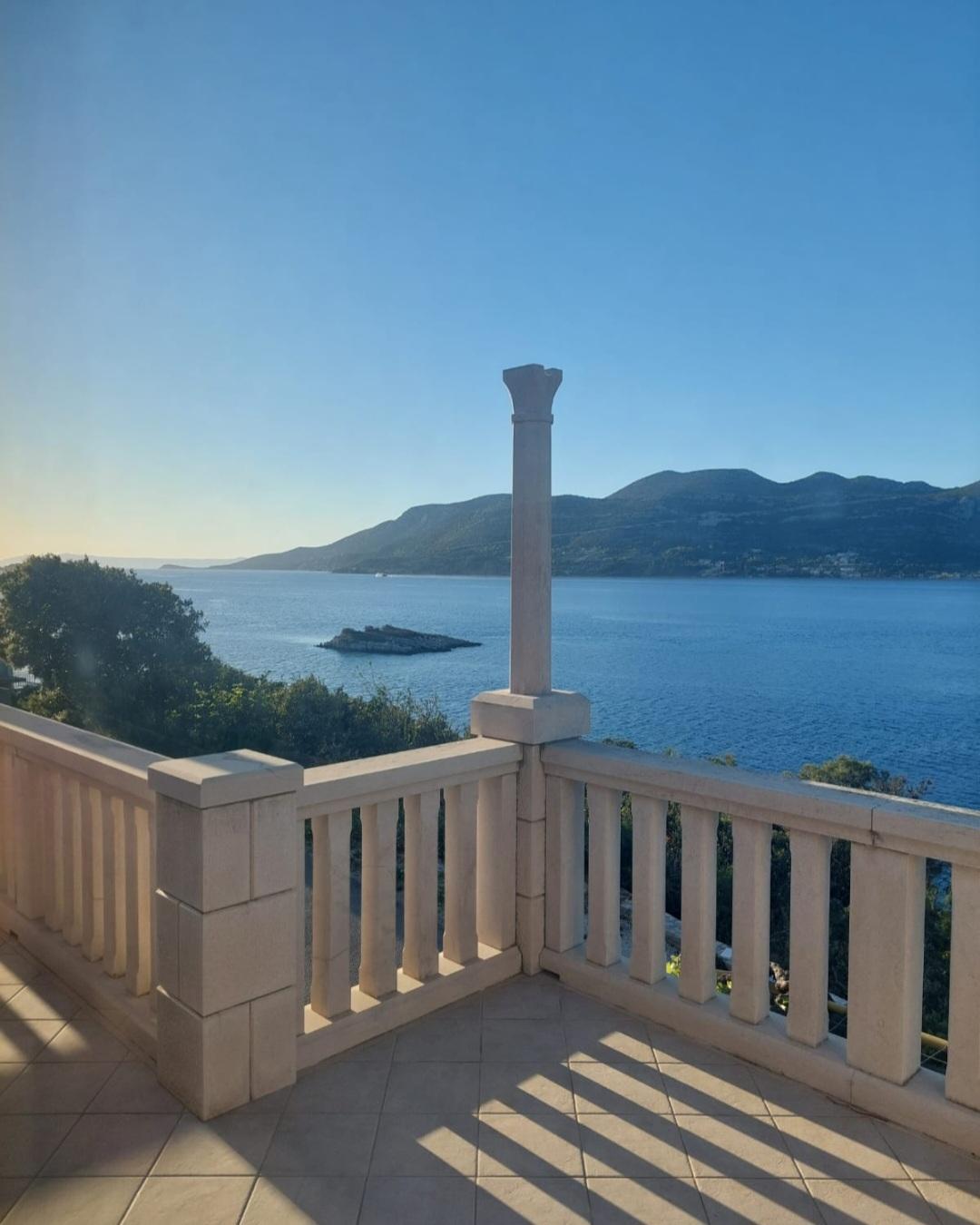 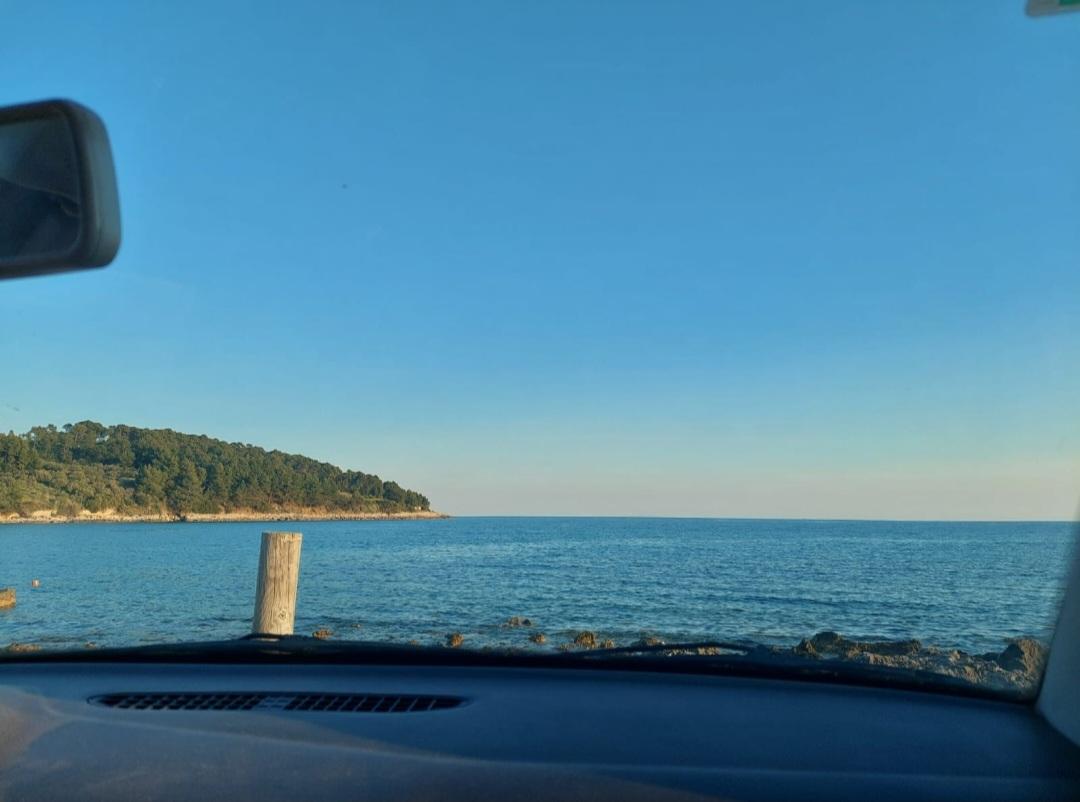 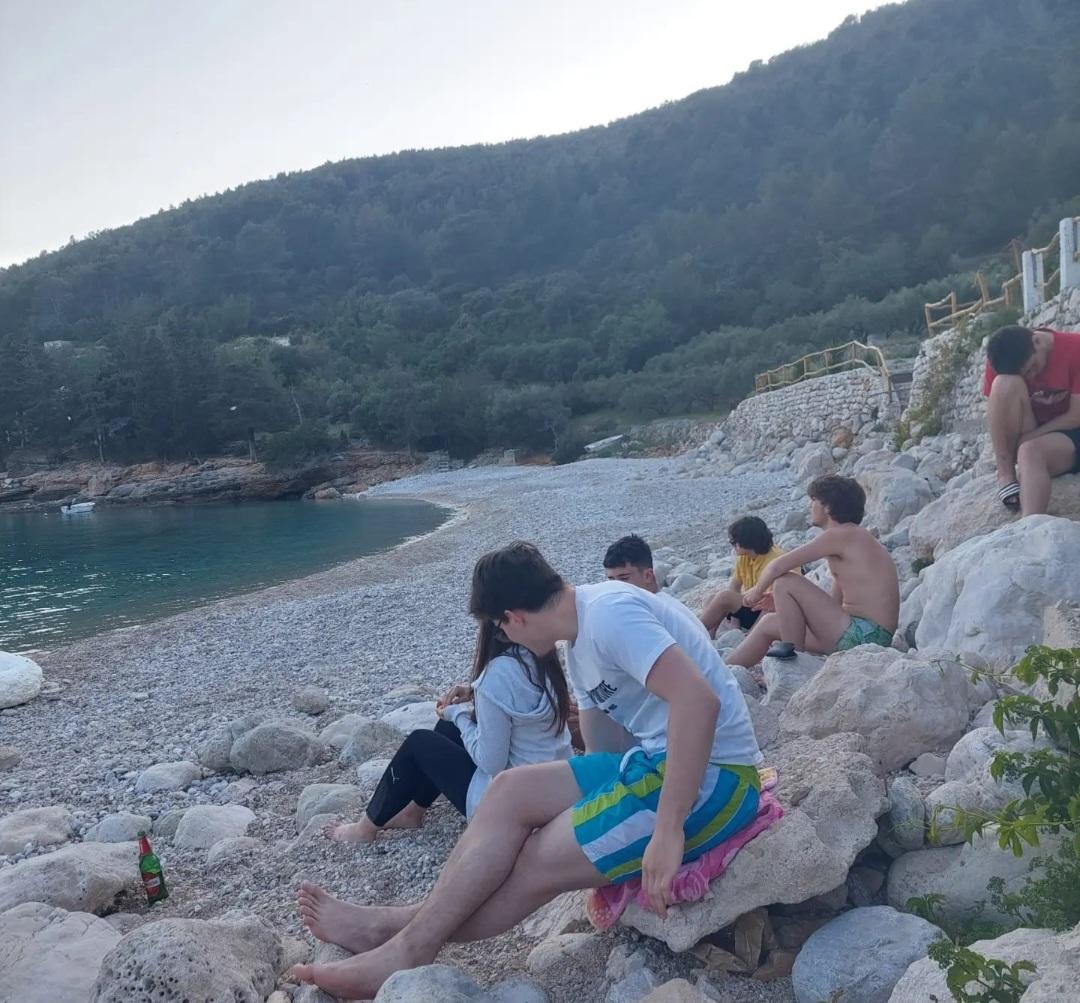 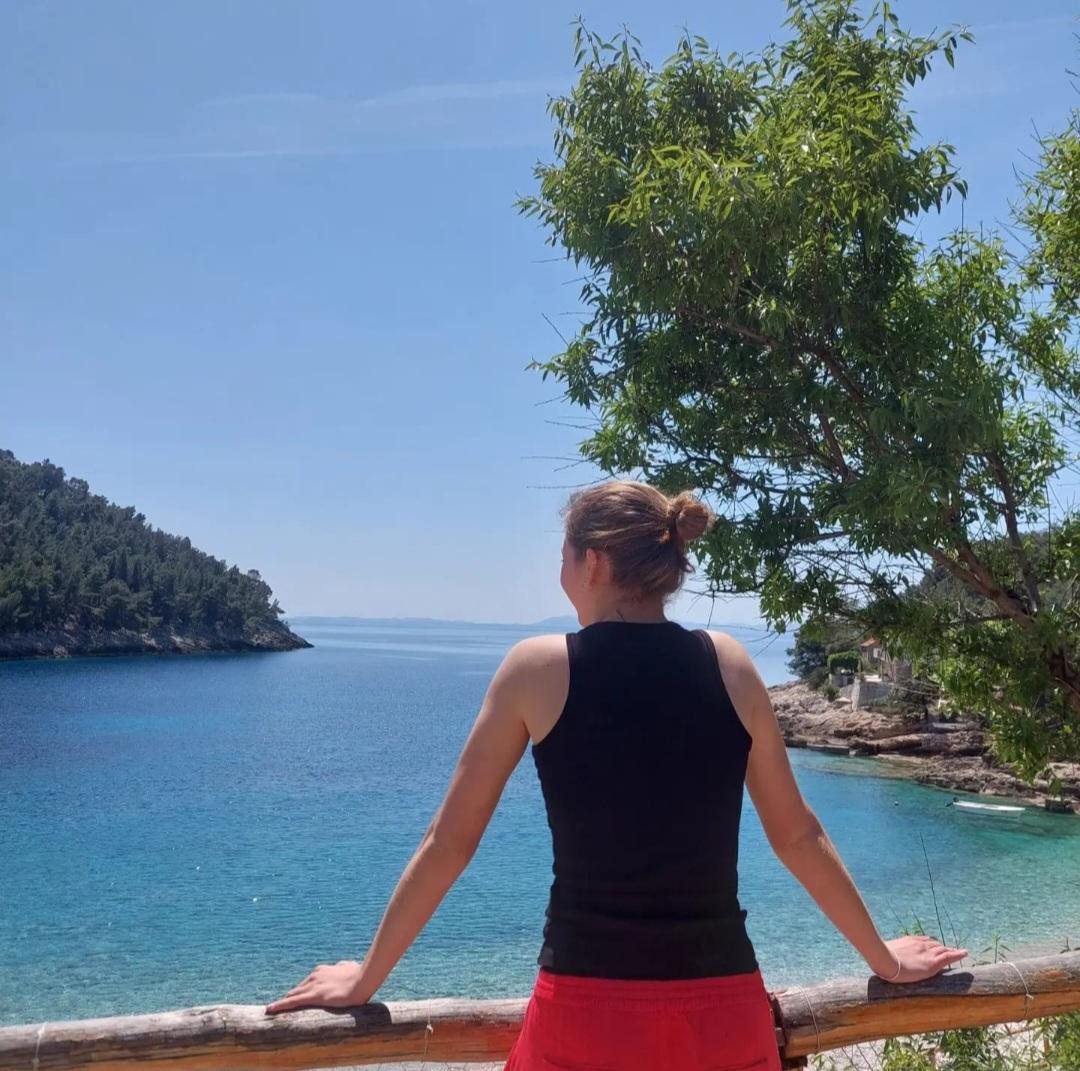 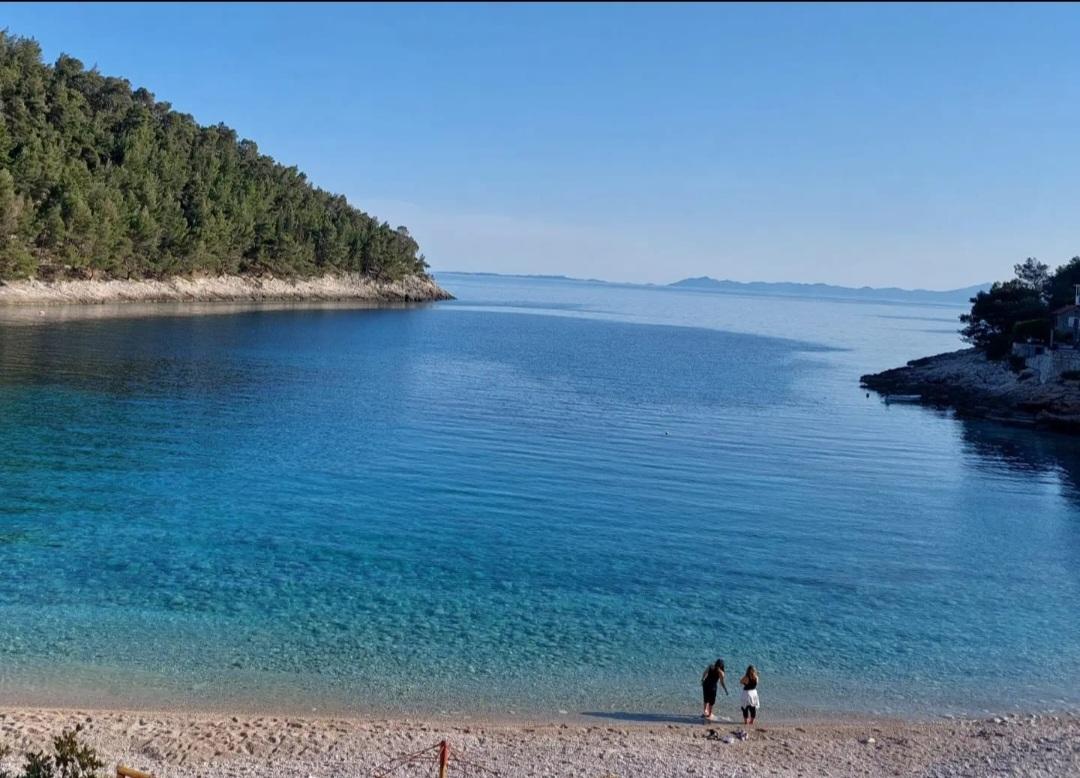 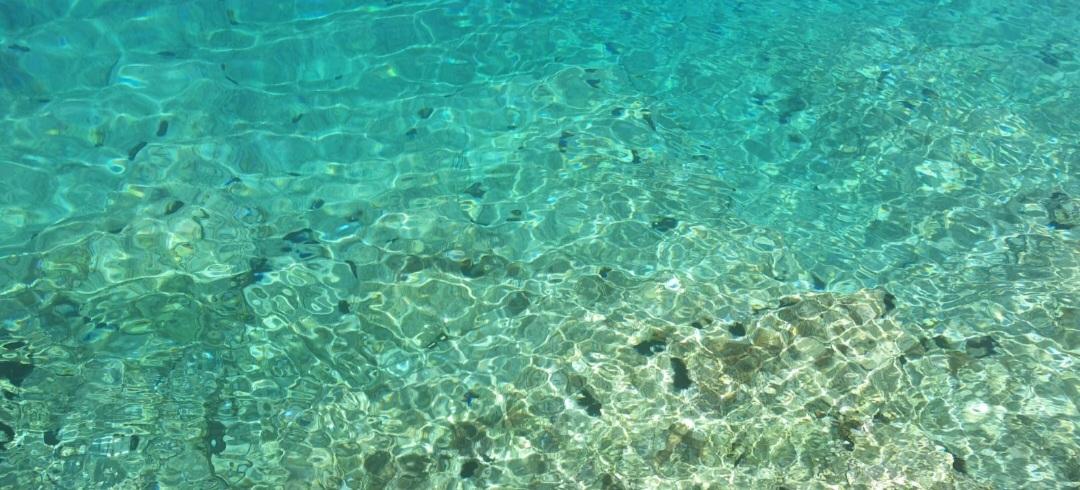 Po definiciji otok je kopno potpuno okruženo morem. Za mene je otok puno više. 

To su moja obitelj, prijatelji, dom i moj cijeli život. Otok je mjesto gdje sam odrasla, školovala se, mjesto za koje me vezuju brojne uspomene.   
           
Na moj, površinom mali, ali u srcu veliki i bitan, otok uvijek  ću se vraćati. Svaki je njegov dio oku i srcu jednako predivan. I zato mi je drago da smo kao završnu temu dobili baš Otočarenje. Bez obzira gdje me putovi vodili i odveli moj dom je ovdje.💙 
Nina Meri Šegedin